Mozgástan, mozgásfejlődés, neurobiológia
Oktató: Katona Péter
Reflexek
Reflexív
Érzékelő szerv + afferens neuron + központi integráció  + efferens neuron + effektor szerv
Emlősökben: agy vagy gerincvelő
Afferens rostok belépése:
Hátsó gyök (vagy agyideg)
Efferens rostok kilépése:
Mellső gyökön (vagy agyideg)
Bell-Magendie törvény
Reflexív
Érző és mozgató neuronok axonjai  „minden vagy semmi” 
3 fokozatos választ mutató hely:
Receptor-afferens neuronszakasz
Afferens és efferens neuron közötti szinapszis
Neuromuszkuláris junkció
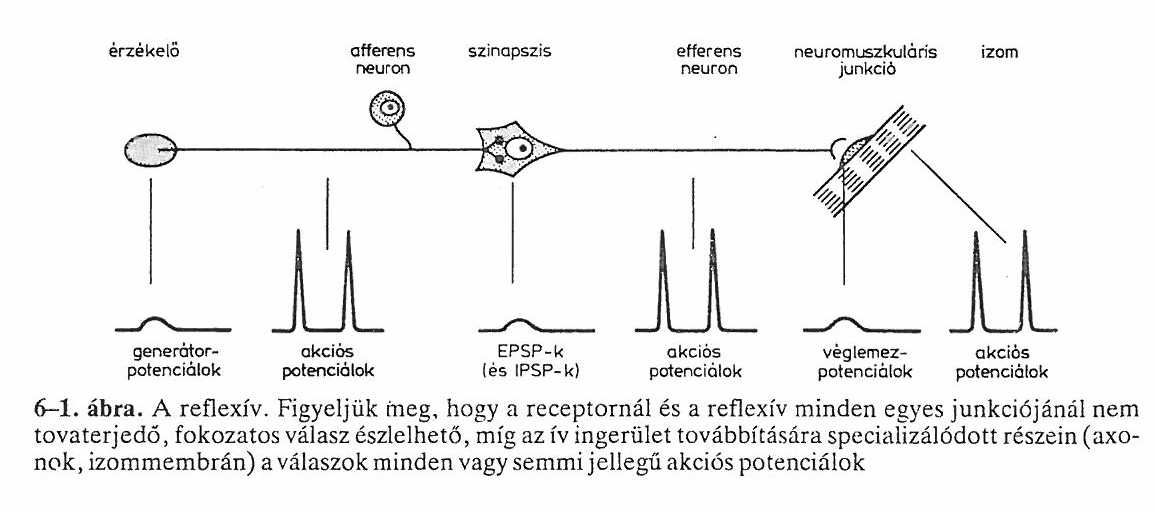 Reflexív
Működését befolyásolják:
az efferens neuronokra konvergáló sokféle egyéb bemenet impulzusai
Facilitáció
Okklúzió
Széli zóna
Monoszinaptikus reflex: egy szinapszis az afferens és az efferens neuron közti kapcsolatban
Poliszinaptikus reflex: egy vagy több interneuron az afferens és az efferens neuron közt
Monoszinaptikus reflexek:a nyújtási reflex
Ha a sértetlen beidegzésű izomrostot megnyújtju  összehúzódik
Érzékelő szerv: izomorsó
Klinikai példák: 
Patella-reflex (térdreflex)
Könyök-reflex
Boka-reflex
Az izomorsó
Extrafuzális rost: tényleges összehúzódásra képes rostok az izomban
2-10 db tokba zárt izomrost  intrafuzális rostok
Párhuzamosak az extrafuzális rostokkal
Az orsó tokja a két végén az ínhoz vagy az extrafuzális rostok oldalához kapcsolódik
Intrafuzális rostok
Magzsák-rost: kidudorodó központi szakasza sok magot tartalmaz
Maglánc-rost: vékonyabb, rövidebb, nincs kifejezett zsákja
Végei a magzsákrostok oldalához kötődnek
Végszakaszai összehúzódásra képesek – központi részek nem
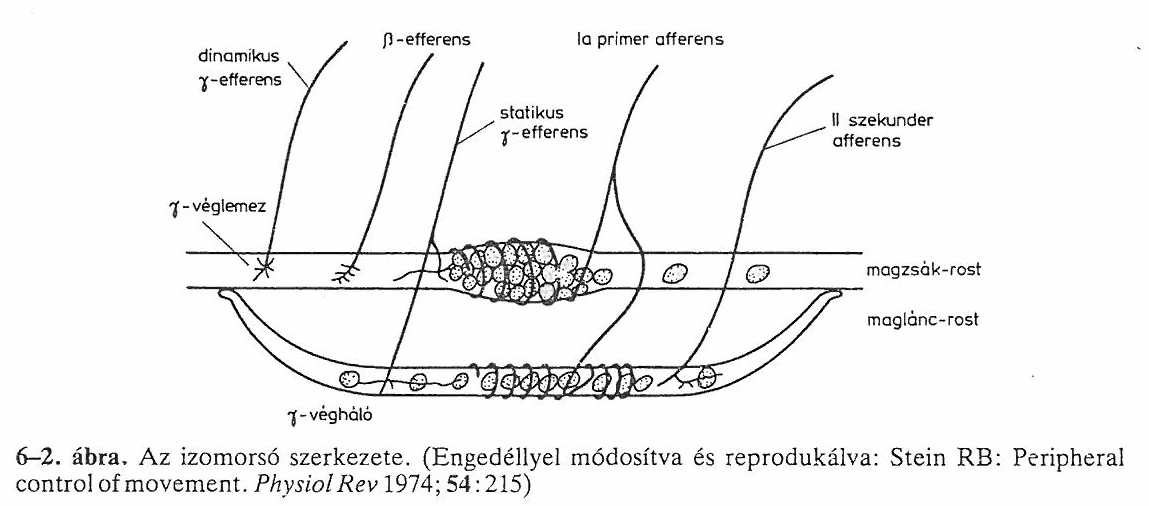 Az izomorsó
Primer/annulospirális végződések
Rostok középső részét körbefonó Ia afferens rostok végződései
Szekunder/virágcsokor –végződések
II-es csoportú rostok végződései
Csak a magláncrostokon
Intrfuzális rostok végéhez közelebb
Az izomorsó
Saját motoros beidegzés
Aγ  γ-efferens rendszer
Mellső gyökök rostjainak kb. 30%-a
Gyér β-beidegzés  funkciója ismeretlen
γ-efferensek két féle végződése:
γ-véglemezek a magzsák-rostokon (dinamikus)
γ-véghálók elsősorban a maglánc-rostokon (statikus)
Afferens rostok összeköttetései
A primer végződésekből eredő rostok közvetlenül azokon a motoneuronokon végződnek, amelyek ugyanazon izom extrafuzális rostjait látják el efferens beidegézssel
Reakcióidő: az inger alkalmazása és a válasz közti időtartam
Nyújtási reflex: 19-24 ms
Afferens rostok összeköttetései
Rostok vezetési sebessége; távolság ismert/mérhető
Központi késés: a reflex aktivitásnak a gerincvelőn (központon) át történő áthaladásához szükséges idő
Patellareflex: 0,6-0,9 ms  egy szinapszis
Izomorsók részt vesznek poliszinaptikus reflexekben is
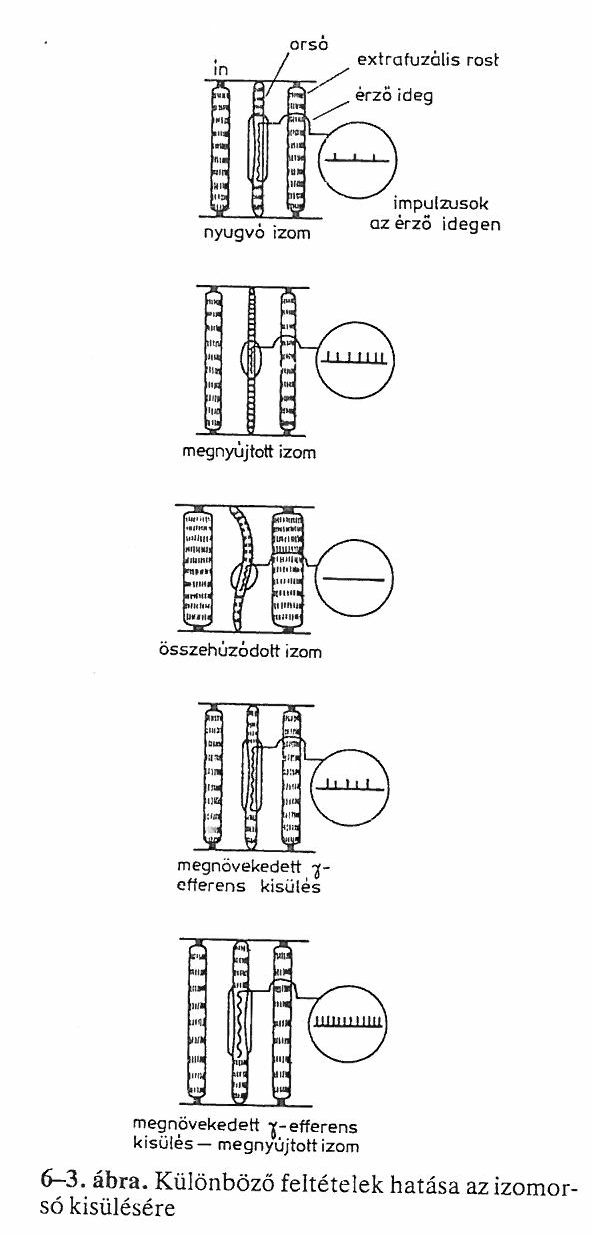 Az izomorsók funkciója
Megynúlásalakváltozásreceptorpotenciál
Nyújtás fokával arányos frekvenciájú akciós potenciálok
Extrafuzális rostok passzív megnyújtása: orsók megnyúlnak
Aktív összehúzódás: orsó afferenseinek kisülése jellegzetes módon megszűnik (izom rövidül – orsó nem)
Az izomorsók funkciója
Visszacsatolt rendszer az izomhossz fenntartása érdekében:
Megnyúlásorsó kisülése fokozódik
Izomrövidülés (változatlan gamma kisülés mellett)orsó kisülése csökken
Primer afferens: válaszol a nyújtás mértékének és sebességének változására
Szekunder afferns: csak a megnyúlás hosszára
A gamma-efferens kisülés hatásai
Nem vezet közvetlenül az izmok észlelhető összehúzódásához
Intrafuzális rostok végeinek összehúzódása
Ezáltal megnyújtja az izomorsók magzsákrészét
Deformálja az az annulospirális végződéseket
Ia-rostokban impulzus keletkezik
Reflexes összehúzódás az izomban
Az orsó nyújtás iránti érzékenysége a gamma-efferens kisülés frekvenciájától függően változik
γ-Szabályozás
Agyi leszálló pályák
Szorongás fokozza a kisülést
Bőr ingerek, különösen az ártalmasak
Azonos oldali hajlítók facilitációja
Ellentétes oldali feszítők gátlása
Jendrassik-műfogás:
Összeakasztott kezek aktív széthúzása facilitálja a patellareflexet
Reciprok beidegzés
Nyújtási reflex létrejöttekor: antagonisták elernyednek
Antagonista motoneuronok posztszinaptikus gátlása
Valószínűleg biszinaptikus
Inverz nyújtási reflex
Egy bizonyos határ feletti nyújtás  az izom elernyed (autogén gátlás)
Receptora: Golgoi-féle ínszervben
Tapadóín rostjai közt csomós idegvégződések hálózata
Ib-idegrostok
Azonos motoneuron gátlása interneuronon keresztül
Serkentő kapcsolat antagonista izom motoneuronjaival
Aktív és passzív működésre is reagálnak
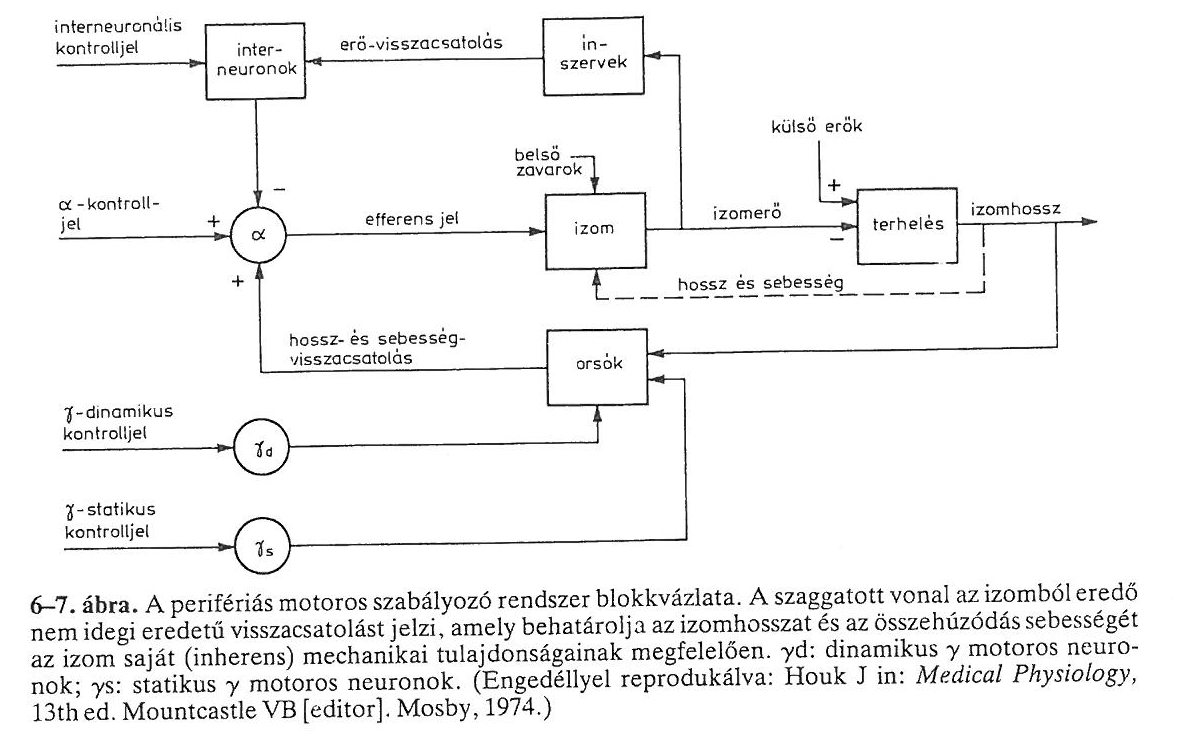 6-7. ábra
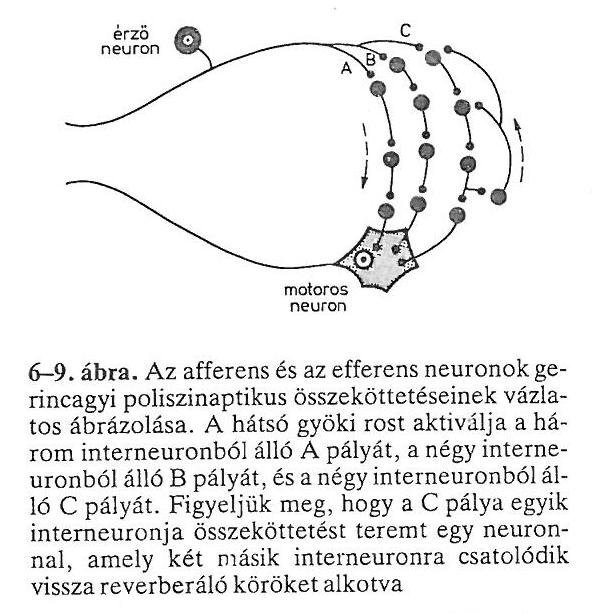 Poliszinaptikus reflexFlexor reflex
Bonyolult elágazódások az idegi pályákon
Különböző ágakban különböző számú szinapszis
Egyetlen inger  időben elnyújtva impulzusok sokasága éri el a motoneuront  válaszok is elnyújtottak
Reverberáló körök
A flexor reflex
Bőr, kötőszövet vagy izom fájdalmas ingerlése
Válasz: hajlító izmok összehúzódása, feszítők gátlása
Az ingerelt testrész eltávolítása az ártalmas inger forrásától
Ellenoldali hatás is megfigyelhető
Keresztezett extenzor válasz
Domináns jelleg
Ártalmas forrás – válasznak túlélési értéke van
Elsőbbségük van a spinális pályák igénybevételére az adott pillanatban lejátszódó más reflexaktivitással szemben
Utókisülés: ismétlődő kisülés az inger erőssége miatt
Inger erőssége fokozódik  csökken a reakcióidő
Helyi ismertetőjegy
Pontos hajlító mintázat változik az ingerlés helyének függvényében
Mediális inger  flexió+abdukció
Laterális inger  flexió+addukció
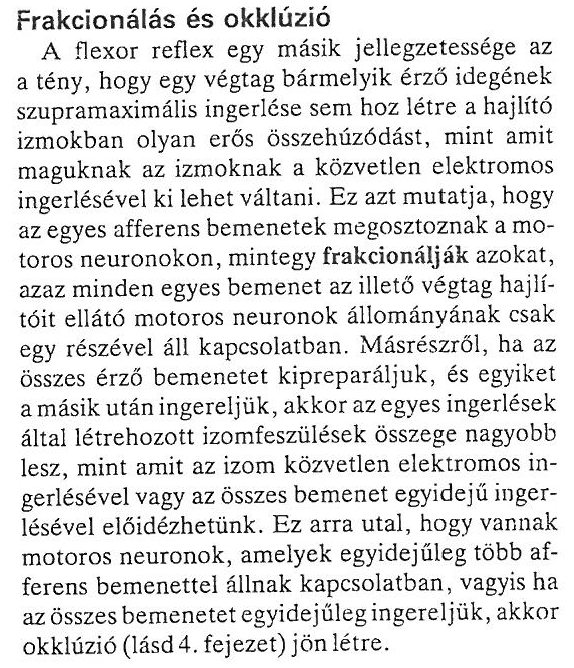 A reflexek általános tulajdonságai
Inger és válasz szempontjából a reflexaktivitás sztereotíp és specifikus
Végső közös pálya: motoros neuron és efferens axonjaik
Minden, az izom összehúzódására hatóidegi befolyás végső soron rajtuk keresztül jut el az izmokhoz
Központi ingerületi/gátlási állapot
Elnyújtott hatások a gerincvelőben
Reflexválaszok habituációja és szenzitizációja